Figure III-1
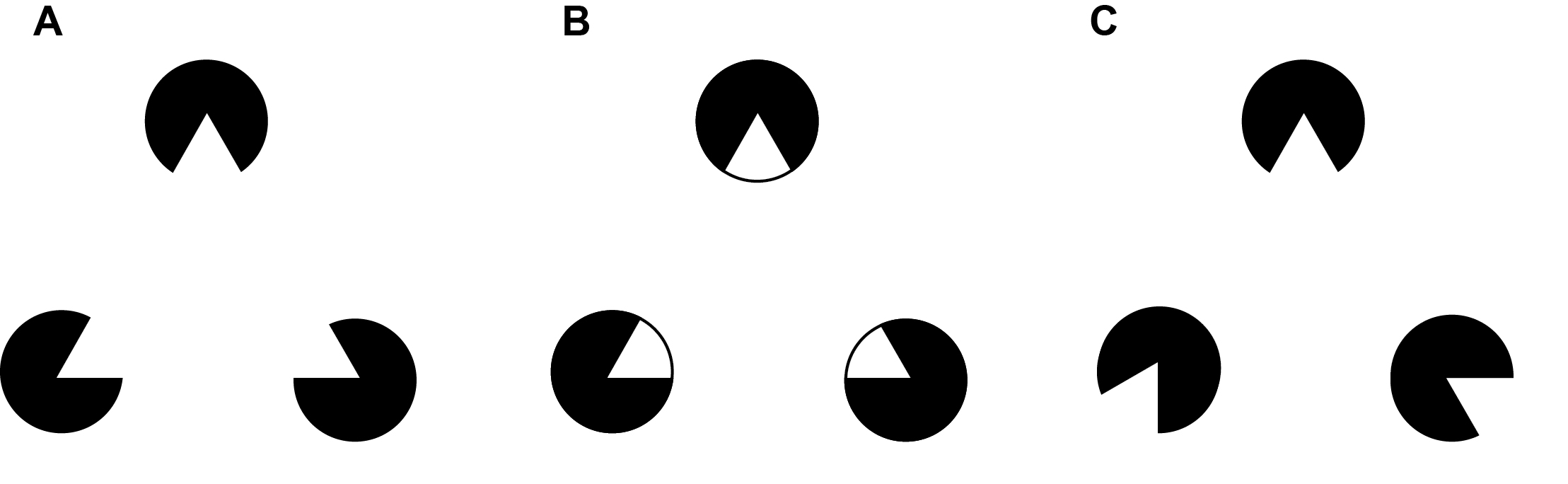 Biological and Computer Vision. Gabriel Kreiman. 2020
Figure III-2
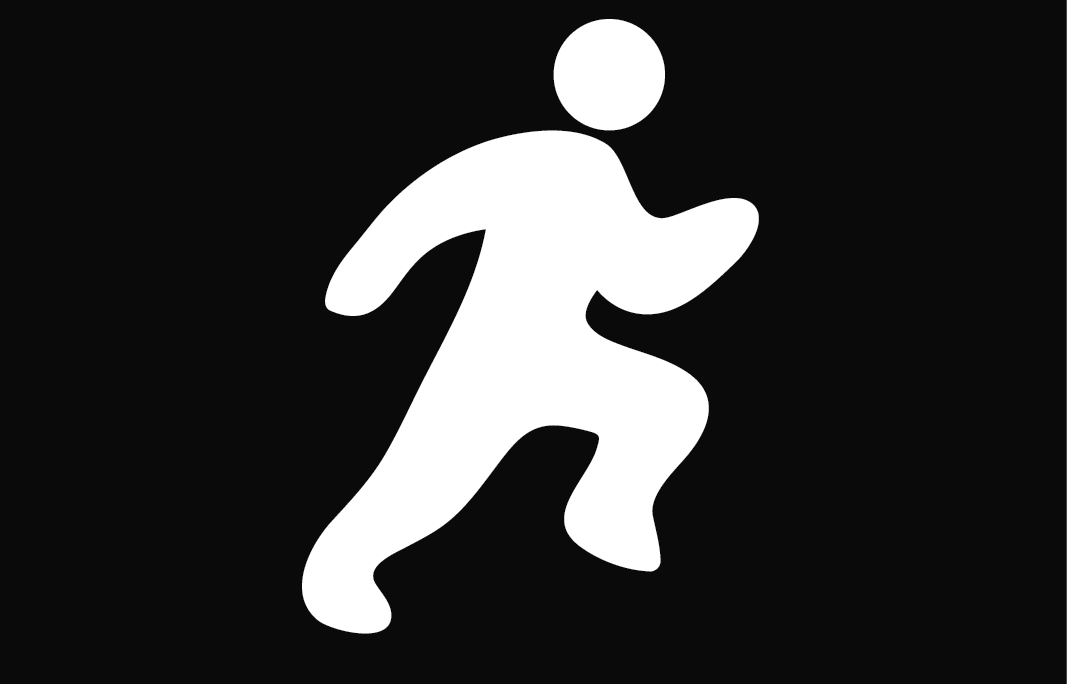 Biological and Computer Vision. Gabriel Kreiman. 2020
Figure III-3
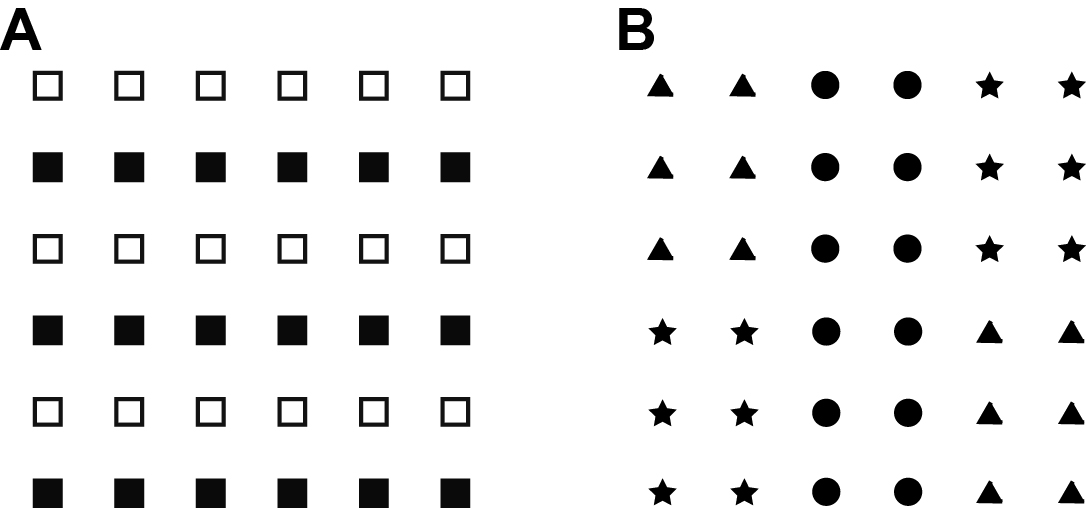 Biological and Computer Vision. Gabriel Kreiman. 2020
Figure III-4
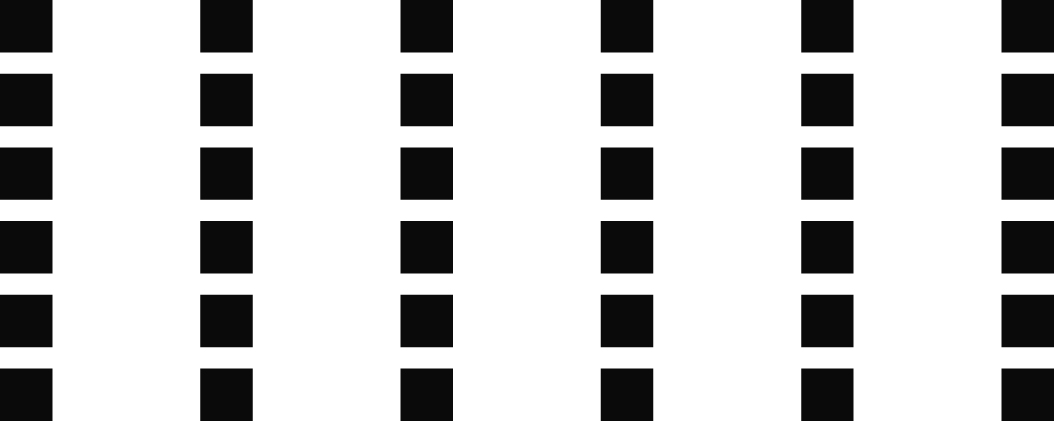 Biological and Computer Vision. Gabriel Kreiman. 2020
Figure III-5
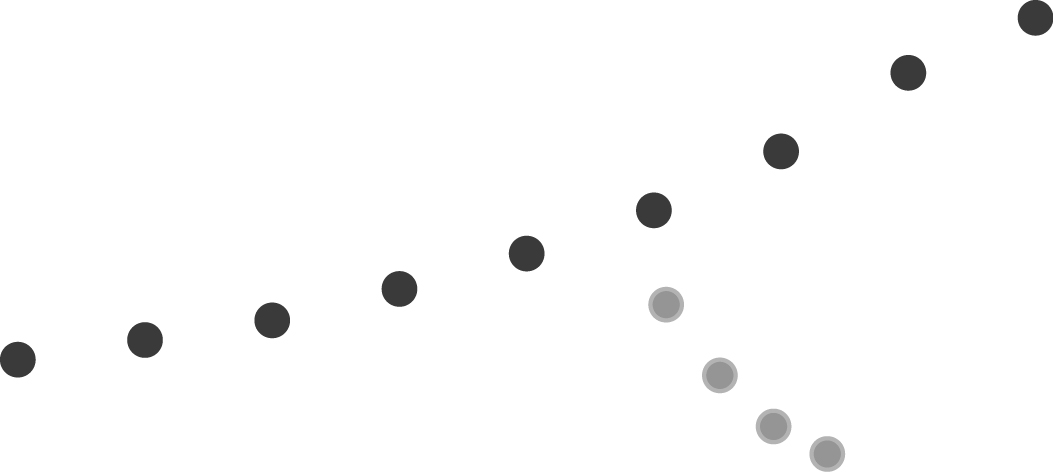 Biological and Computer Vision. Gabriel Kreiman. 2020
Figure III-6
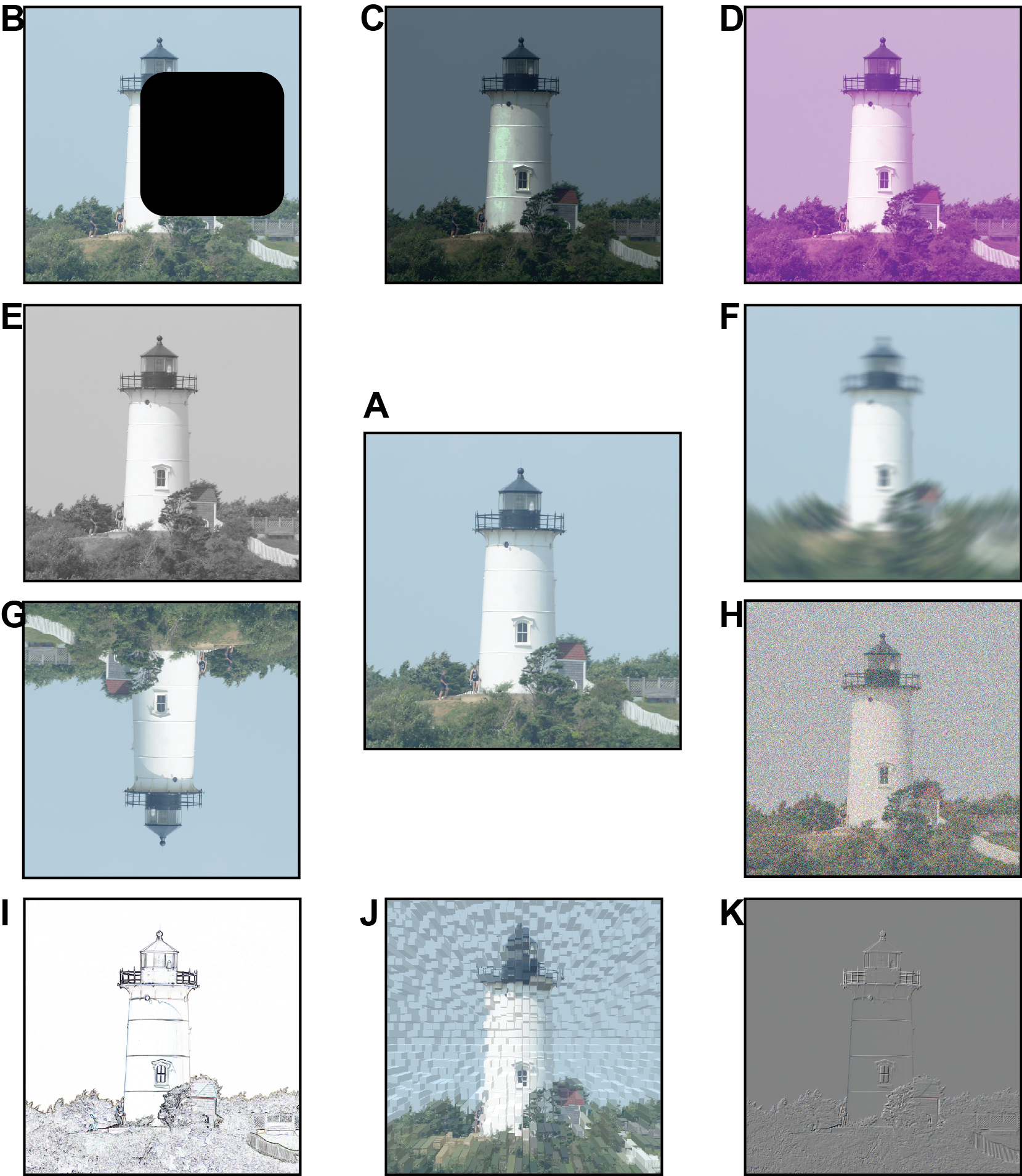 Biological and Computer Vision. Gabriel Kreiman. 2020
Figure III-7
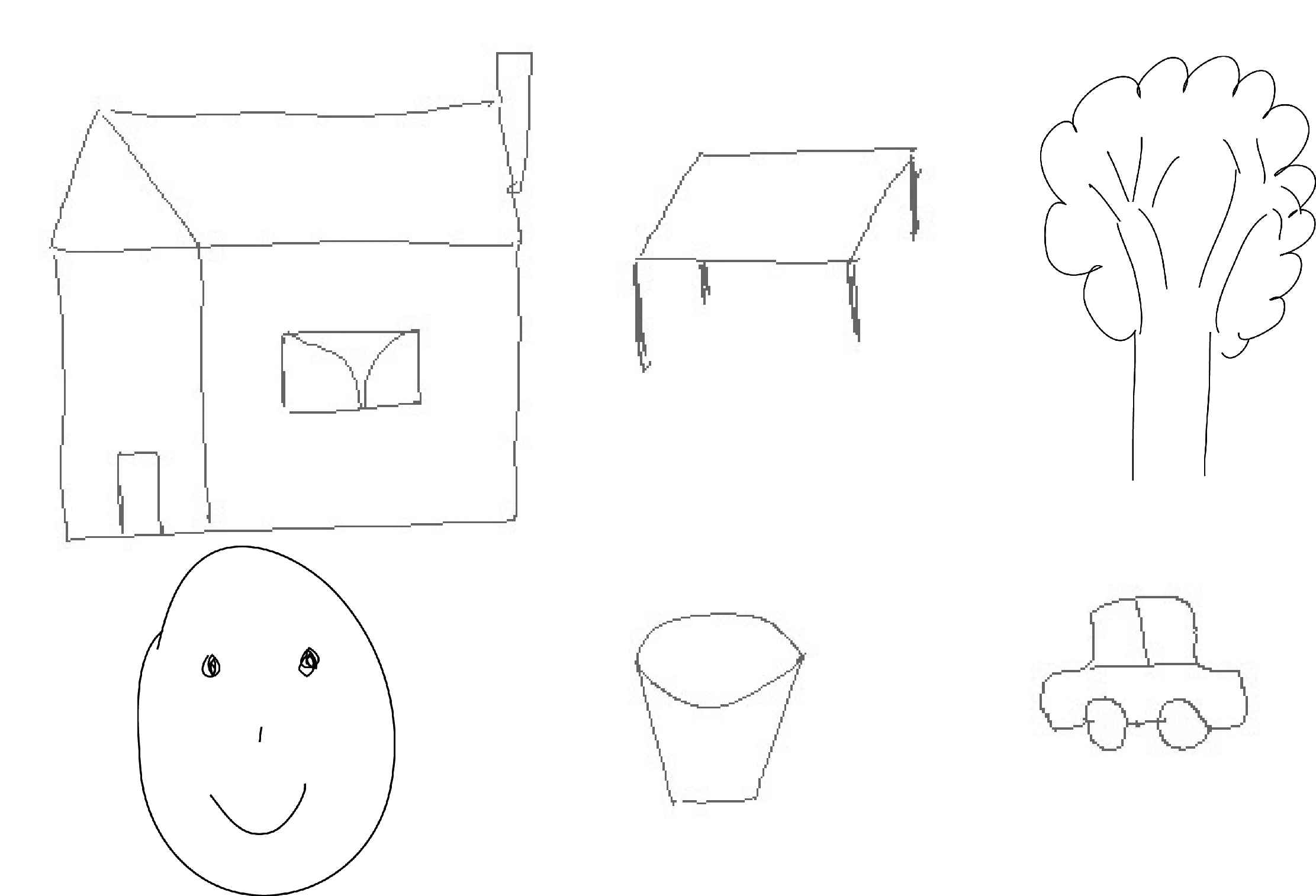 Biological and Computer Vision. Gabriel Kreiman. 2020
Figure III-8
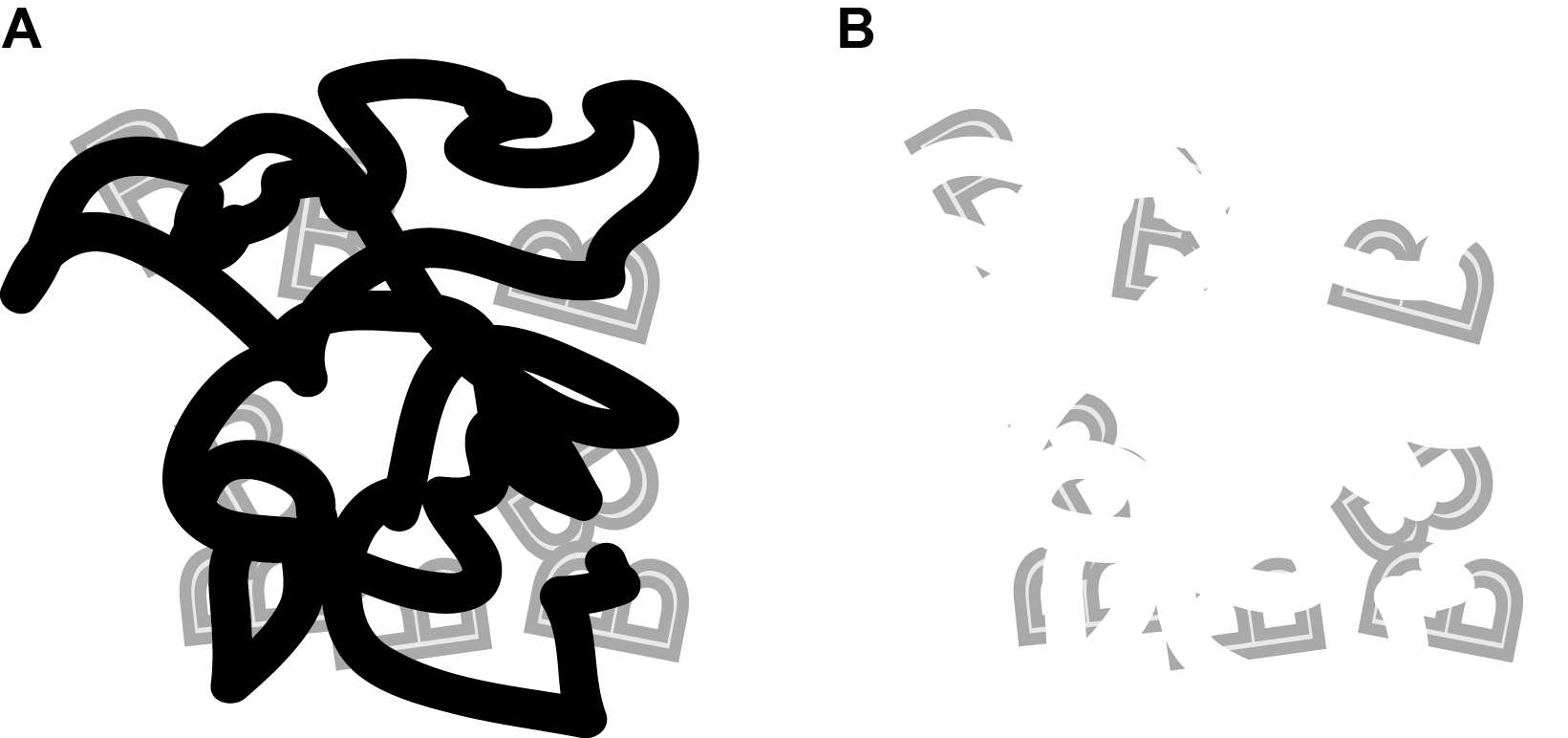 Biological and Computer Vision. Gabriel Kreiman. 2020
Figure III-9
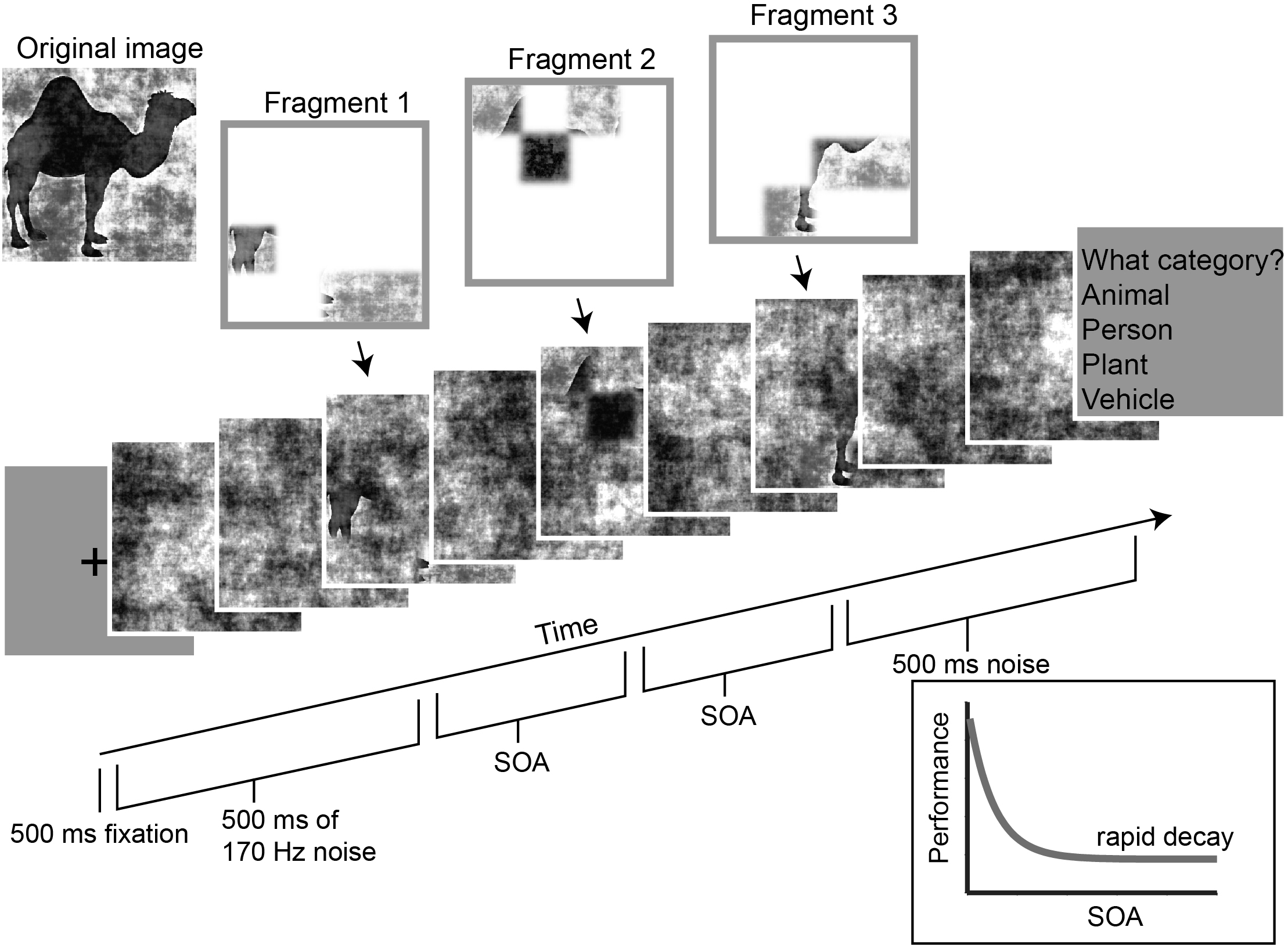 Biological and Computer Vision. Gabriel Kreiman. 2020
Figure III-10
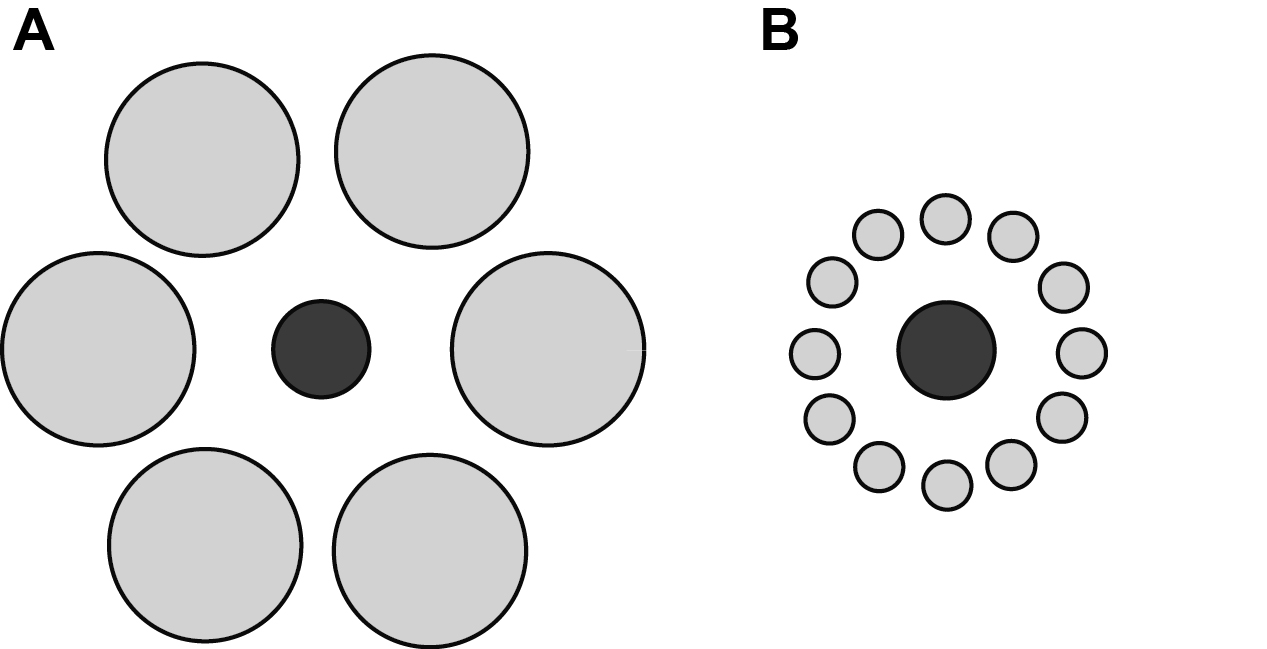 Biological and Computer Vision. Gabriel Kreiman. 2020
Figure III-11
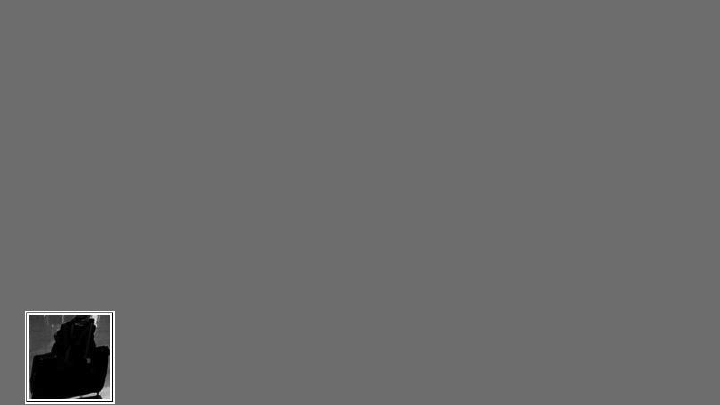 Biological and Computer Vision. Gabriel Kreiman. 2020
Figure III-12
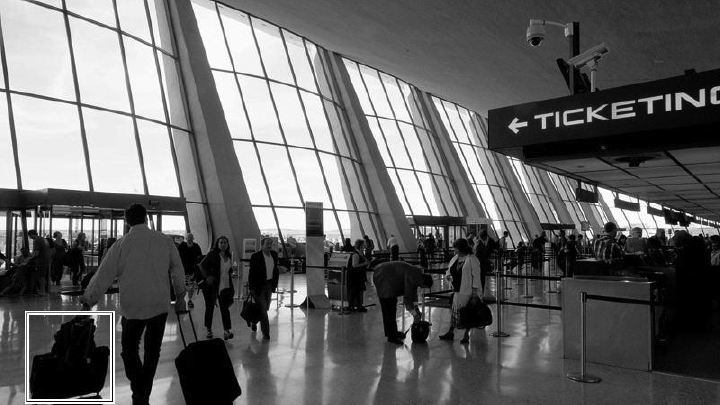 Biological and Computer Vision. Gabriel Kreiman. 2020
Figure III-13
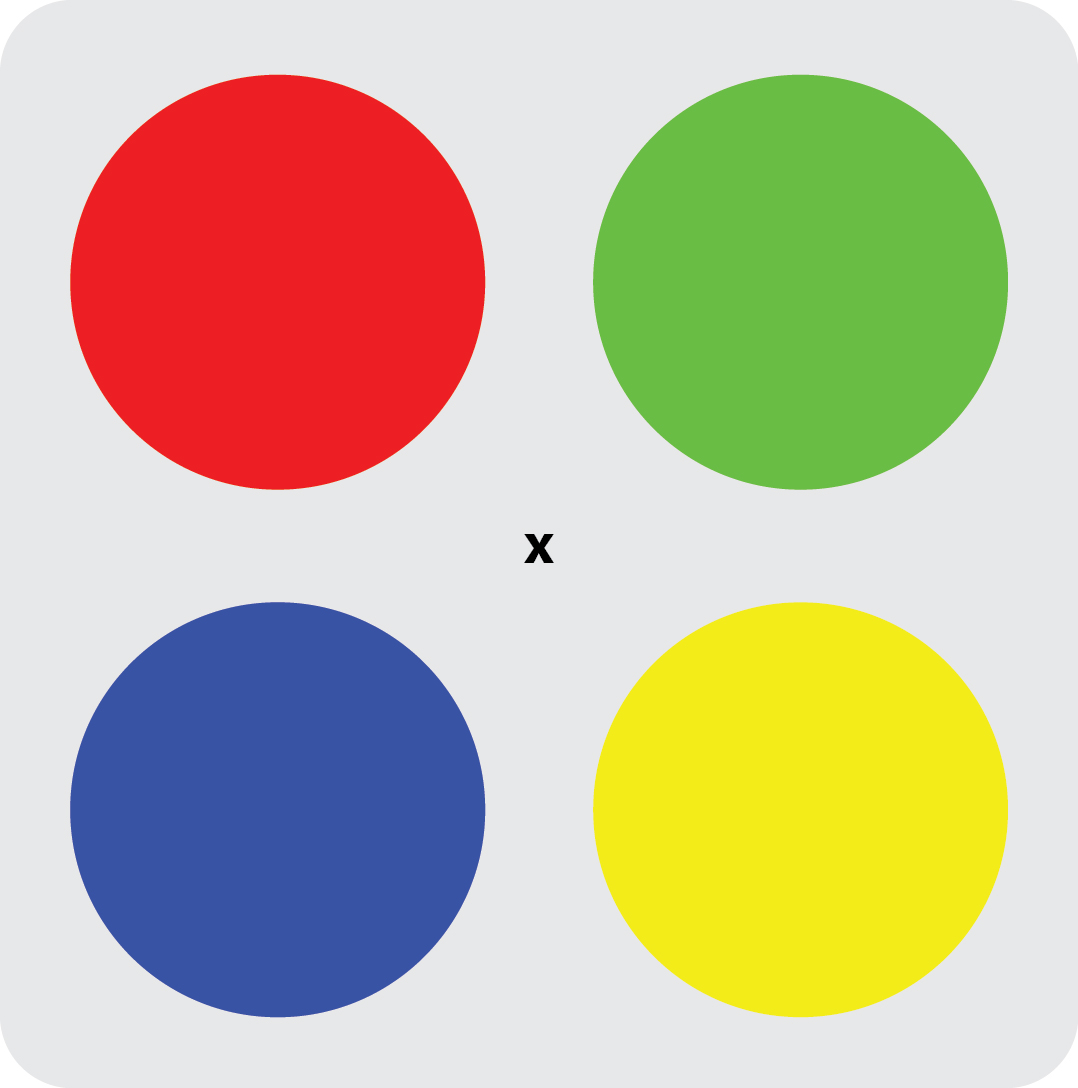 Biological and Computer Vision. Gabriel Kreiman. 2020